IVAN RABUZIN
hrvatski slikar
IVAN RABUZIN ( 1921.-2008.)
- rođen je u obitelji rudara,  bio je šesto od jedanaestero djece
( Ključ, kod Novog Marofa, 27. ožujka 1921. — Varaždin, 18. prosinca 2008.)

izučio je stolarski zanat u Zagrebu i Zemunu, nekoliko godina je radio kao stolar
crtati je počeo 1944., slikati 1945.g.;  pohađao je večernji tečaj crtanja, nije imao slikarsko obrazovanje
predstavnik je naivne umjetnosti 
        ( naziv za likovna djela samoukih
        umjetnika)
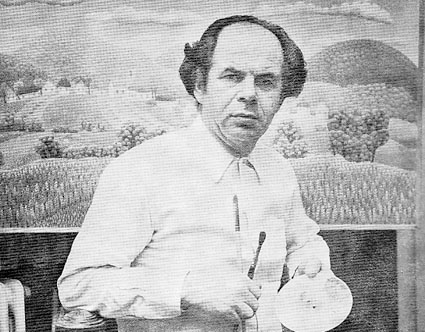 Kompozicije mu se temelje na nekoliko osnovnih motiva: Suncu, oblacima, brežuljcima, drveću i  i cvijeću, kojima se ponekad pridružuju i kućice. Najčešće kontrastira tople i hladne boje te tako ističe elemente koji su mu posebno važni
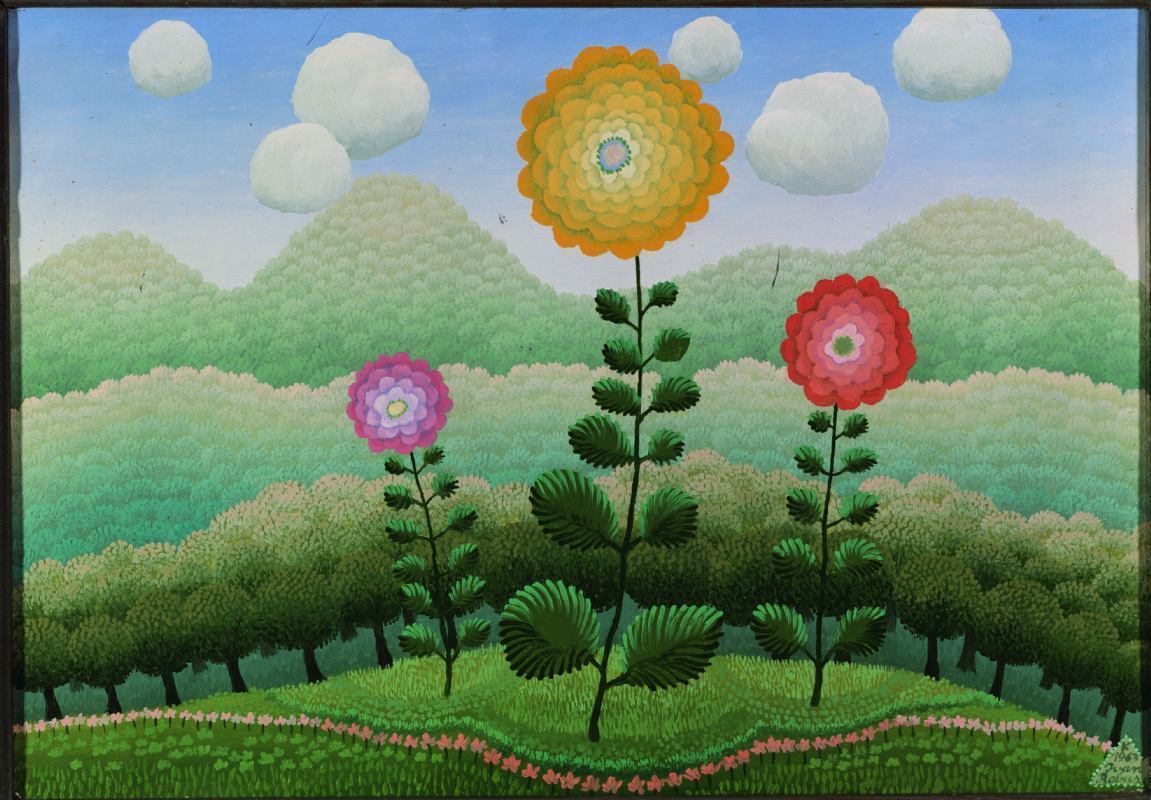 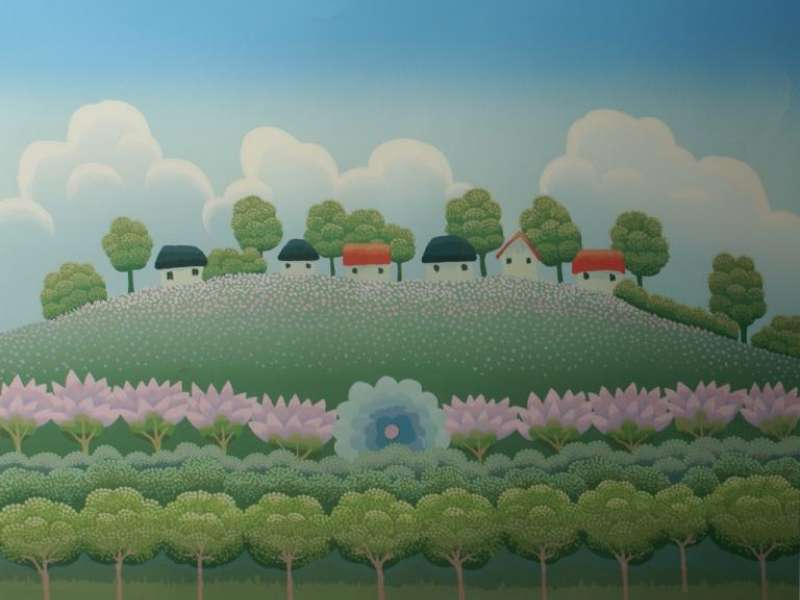 Slika lirske pejzaže koji  se zasnivaju na krugovima i kružnim oblicima.
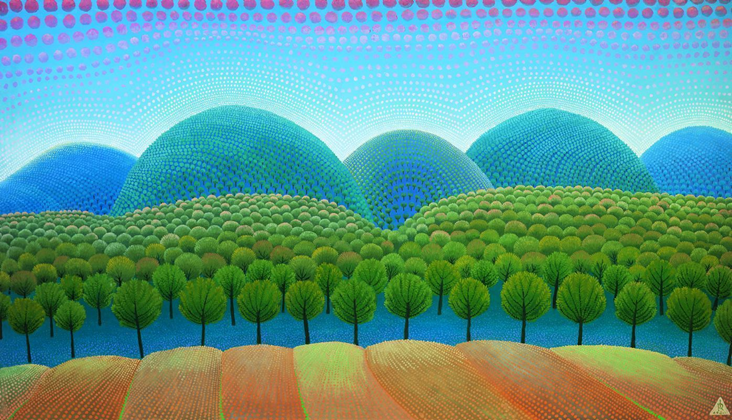 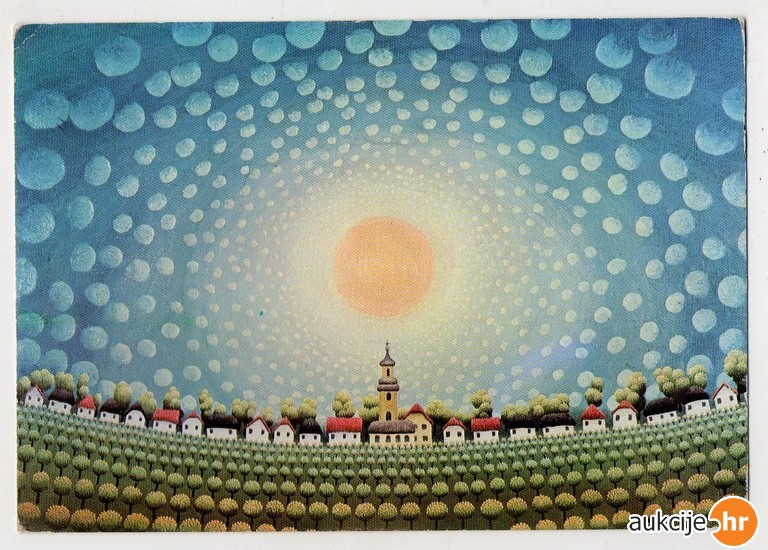 Oslikao je keramiku za poznatu tvrtku Rosenthal, svjetski poznati proizvođač vrhunskog porculana.  ( vaza)
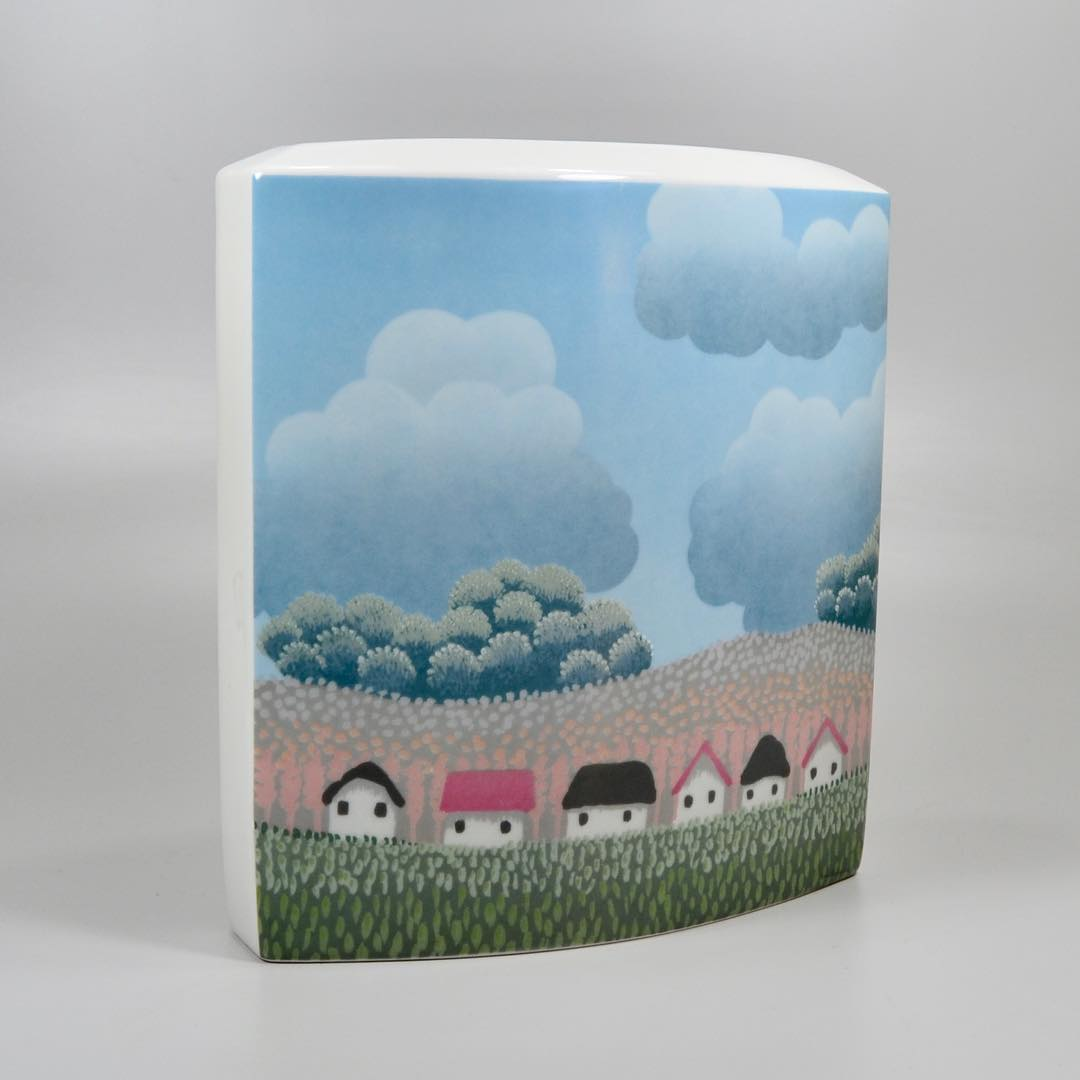 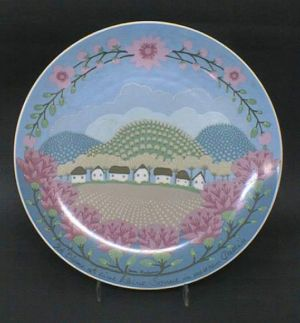 Najviše je slikao uljem na platnu, a povremeno se bavio akvarelom, crtežom i grafikom. U crtežima dolaze do izražaja strukture i ritmizacija prikazanih oblika, redovito su građeni od čistih i tankih linija, bez sjenčanja.
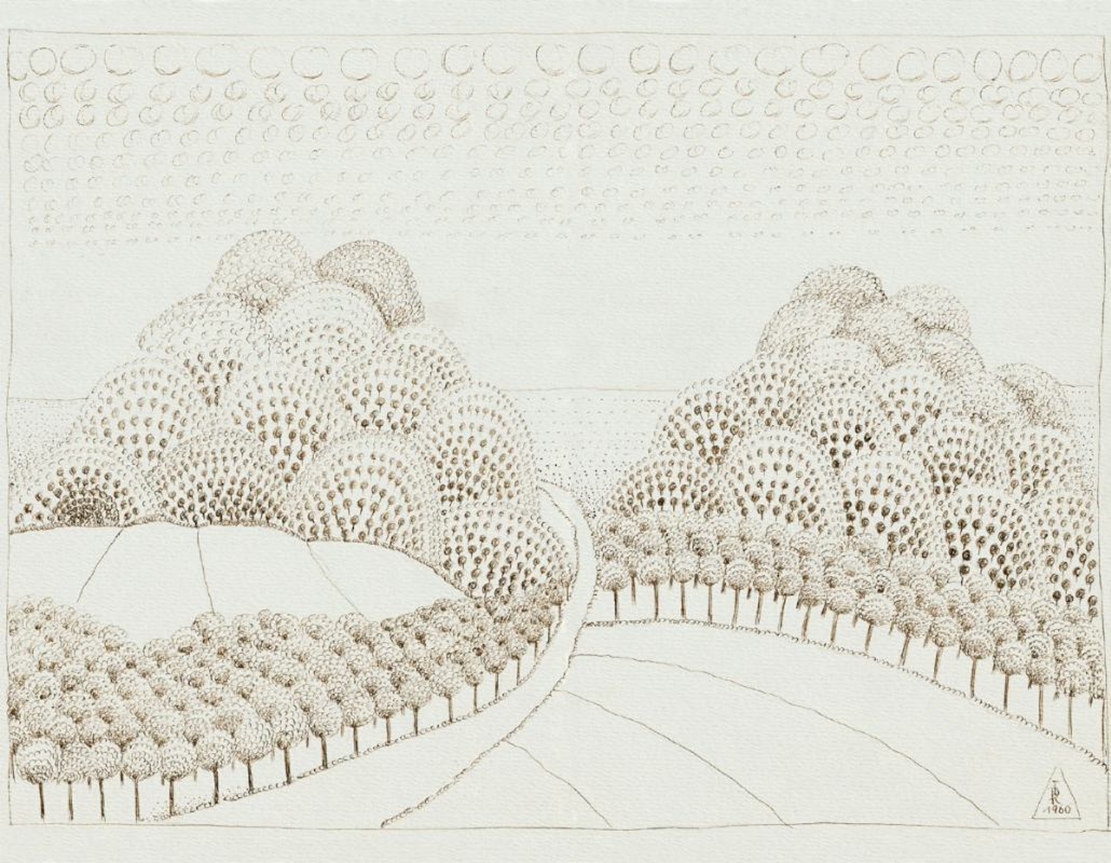 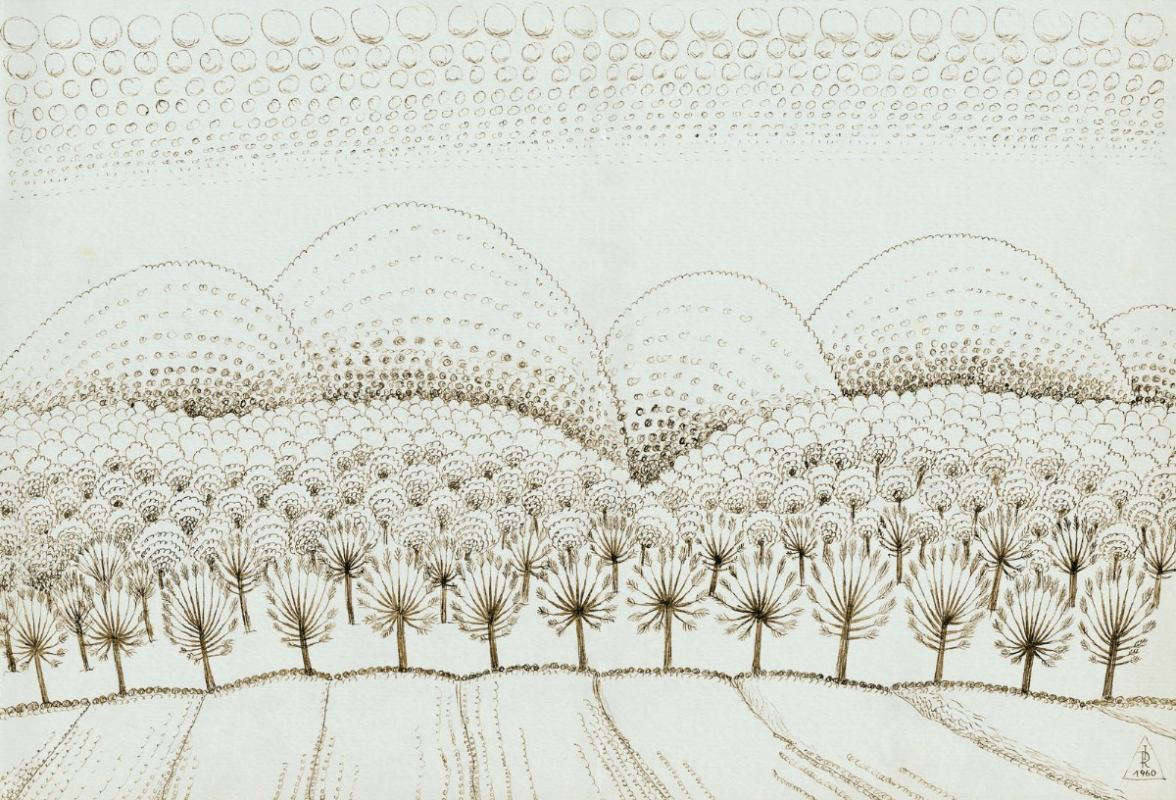